BÀI 18
HYDROGEN HALIDE VÀ MỘT SỐ
PHẢN ỨNG CỦA ION HALIDE
[Speaker Notes: Click để chuyển slide.]
Nghệ thuật khắc chữ và hoa văn lên thuỷ tinh
NỘI DUNG BÀI HỌC
Nhận biết ion halide trong dung dịch
Tính chất vật lí của hydrogen halide
01
04
Ứng dụng của các hydrogen halide
02
05
Hydrohalic acid
Tính khử của các ion halide
Luyện tập
03
06
[Speaker Notes: Click để chuyển slide.]
Tính chất vật lí của hydrogen halide
01
Dựa vào bảng số liệu sau và hình ảnh bên dưới, cho biết nhiệt độ sôi của các hydrogen halide từ HCl đến HI biến đổi như thế nào? Giải thích.
Tương tác van der Waals giữa các phân tử HX
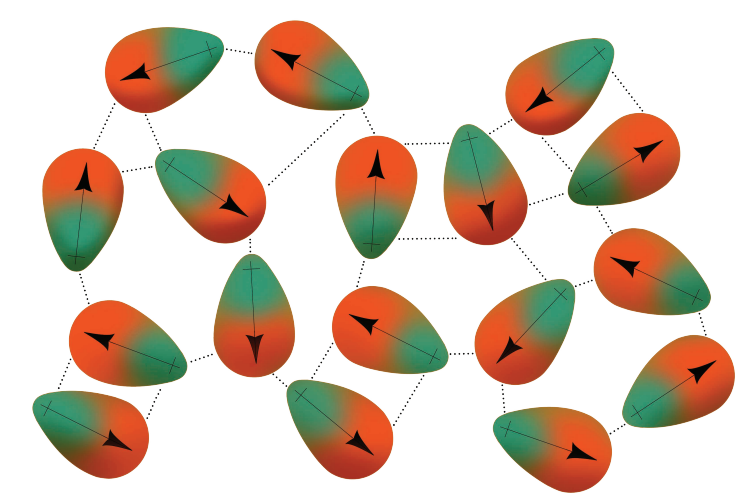 Bảng mô tả đặc điểm, tính chất vật lí của hydrogen halide
[Speaker Notes: Click để chuyển slide.]
Tính chất vật lí của hydrogen halide (HX).
01
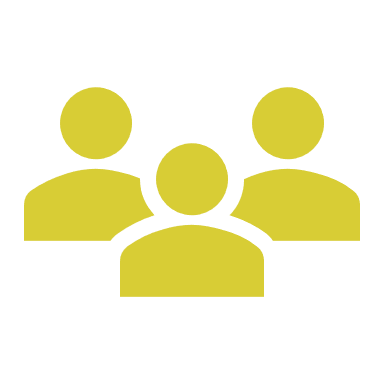 Nhóm 1, 2: Nhiệt độ sôi từ HCl → HI biến đổi như thế nào ? Giải thích
Nhóm 3, 4: Giải thích vì sao HF có nhiệt độ sôi cao bất thường so với HX còn lại ?
Nhóm 5, 6: Giải thích tại sao HF có độ tan vô hạn?
[Speaker Notes: Click để chuyển slide.]
Tính chất vật lí của hydrogen halide
01
Giải thích: Do sự gia tăng tương tác van der Waals giữa các phân tử HX
Nhiệt độ sôi tăng dần từ HCl đến HI
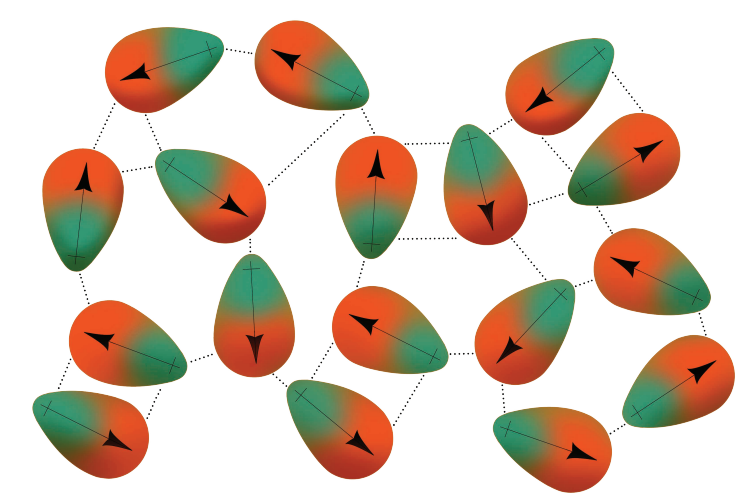 Tương tác van der Waals giữa các phân tử HX
Bảng mô tả đặc điểm, tính chất vật lí của hydrogen halide
[Speaker Notes: Click để chuyển slide.]
Tính chất vật lí của hydrogen halide
01
Quan sát hình ảnh sau, giải thích nhiệt độ sôi cao bất thường của hydrogen fluoride so với các hydrogen halide còn lại.
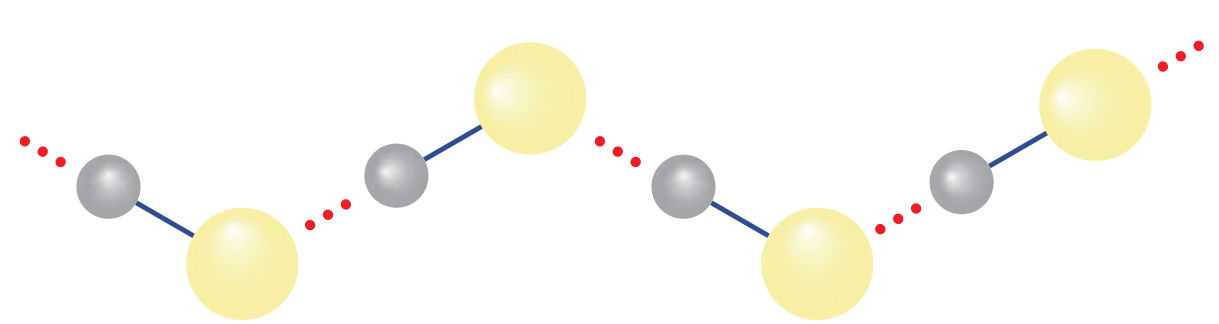 Liên kết hydrogen giữa các phân tử HF
Trả lời: Giữa các phân tử HF tạo được liên kết hydrogen, bền vững hơn tương tác van der Waals giữa các phân tử. Để các phân tử HF bay hơi, ngoài năng lượng để phá vỡ tương tác van der Waals, cần thêm năng lượng cao hơn để phá vỡ các liên kết hydrogen.
[Speaker Notes: Click vào yêu cầu để xuất hiện câu trả lời.
Click để chuyển slide.]
Tính chất vật lí của hydrogen halide
01
Độ tan của hydrogen fluoride trong nước ở 0℃ là vô hạn. Giải thích nguyên nhân dẫn đến tính chất này.
Trả lời
Phân tử H–F hình thành được liên kết hydrogen với các phân tử nước, nên tan tốt trong nước.
[Speaker Notes: Click vào yêu cầu để xuất hiện câu trả lời.
Click để chuyển slide.]
Tính chất vật lí của hydrogen halide
01
Kiến thức trọng tâm
Nhiệt độ sôi của các HX tăng dần từ HCl đến HI. Nguyên nhân là do khối lượng phân tử tăng, làm tăng năng lượng cần thiết cho quá trình sôi; đồng thời, sự tăng kích thước và số electron trong phân tử, dẫn đến tương tác van der Waals giữa các phân tử tăng. 
Các phân tử HF hình thành liên kết hydrogen liên phân tử, loại liên kết này bền hơn tương tác van der Waals, nên nhiệt độ sôi của HF cao bất thường so với các hydrogen halide còn lại.
[Speaker Notes: Click để chuyển slide.]
Hydrohalic acid
02
Dựa vào bảng sau, nhận xét mối liên hệ giữa sự biến đổi năng lượng liên kết và độ dài liên kết H–X với sự biến đổi tính acid của các hydrohalic acid.
Độ dài và năng lượng liên kết H–X trong các hydrogen halide
Trả lời: Từ fluorine đến iodine, độ âm điện giảm, năng lượng liên kết H–X cũng giảm, dẫn đến độ dài liên kết tăng dần. Trong các hydrohalic acid, độ dài liên kết càng lớn, tính acid càng mạnh.
[Speaker Notes: Click vào yêu cầu để xuất hiện câu trả lời.
Click để chuyển slide.]
Hydrohalic acid
02
Hoàn thành PTHH của các phản ứng sau
NaOH + HCl →				Zn + HCl →
CaO + HBr →				K2CO3 + HI →
Trả lời
NaOH + HCl → NaCl + H2O		Zn + 2HCl → ZnCl2 + H2
CaO + 2HBr → CaBr2 + H2O		K2CO3 + 2HI → 2KI + H2O + CO2
[Speaker Notes: Click vào yêu cầu để xuất hiện câu trả lời.
Click để chuyển slide.]
Hydrohalic acid
02
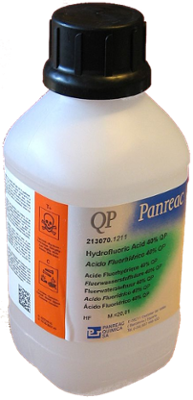 Em hãy đề xuất cách bảo quản hydrofluoric acid trong phòng thí nghiệm.
Trả lời: 
Do đặc điểm ăn mòn thủy tinh nên để bảo quản acid HF trong phòng thí nghiệm, chỉ sử dụng các loại chai nhựa.
[Speaker Notes: Click vào yêu cầu để xuất hiện câu trả lời.
Click để chuyển slide.]
Hydrohalic acid
02
Kiến thức trọng tâm
Tính acid của các hydrohalic acid tăng dần từ hydrofluoric acid đến hydroiodic acid.
HF < HCl < HBr < HI
[Speaker Notes: Click để chuyển slide.]
Tính khử của các ion halide
03
Nhận xét sự thay đổi số oxi hóa của nguyên tử các nguyên tố halogen trong phản ứng của muối halide với dung dịch H2SO4 đặc.
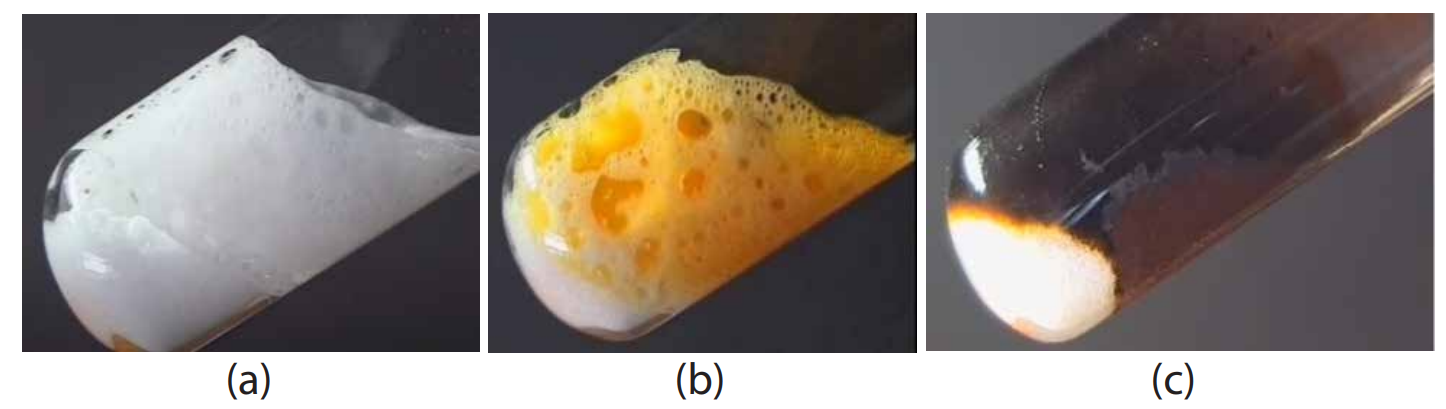 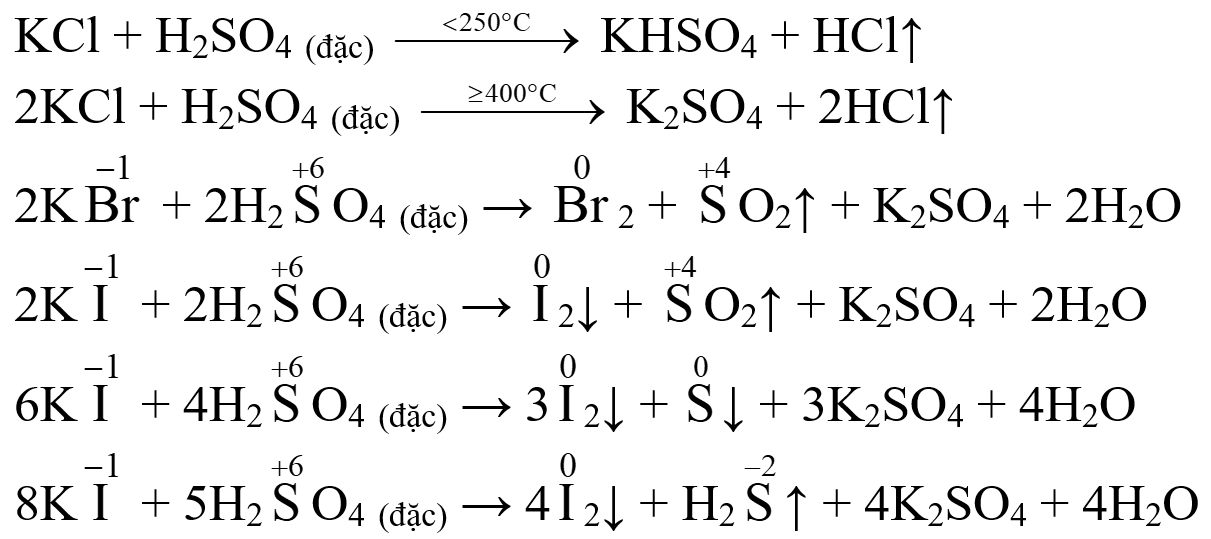 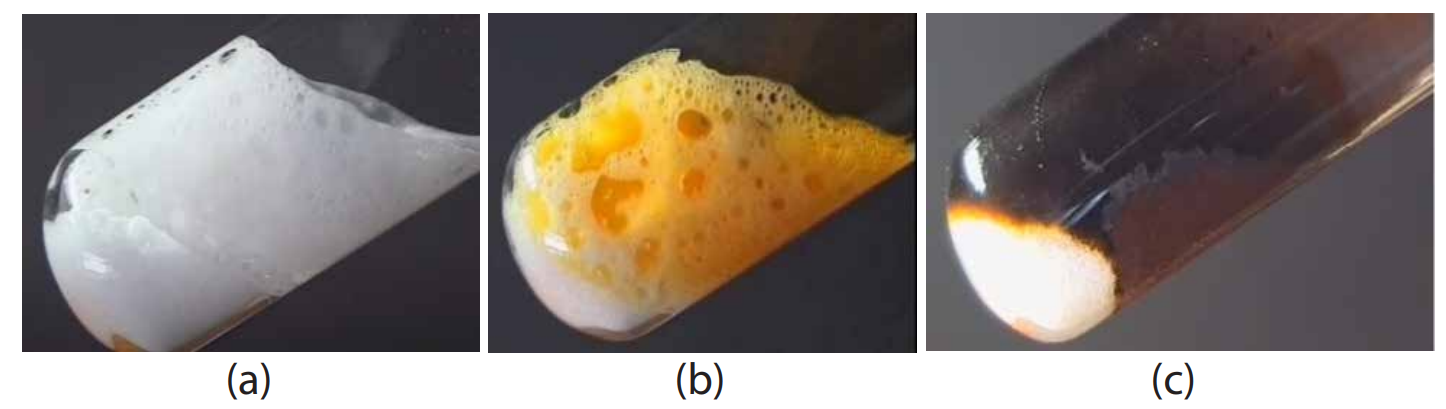 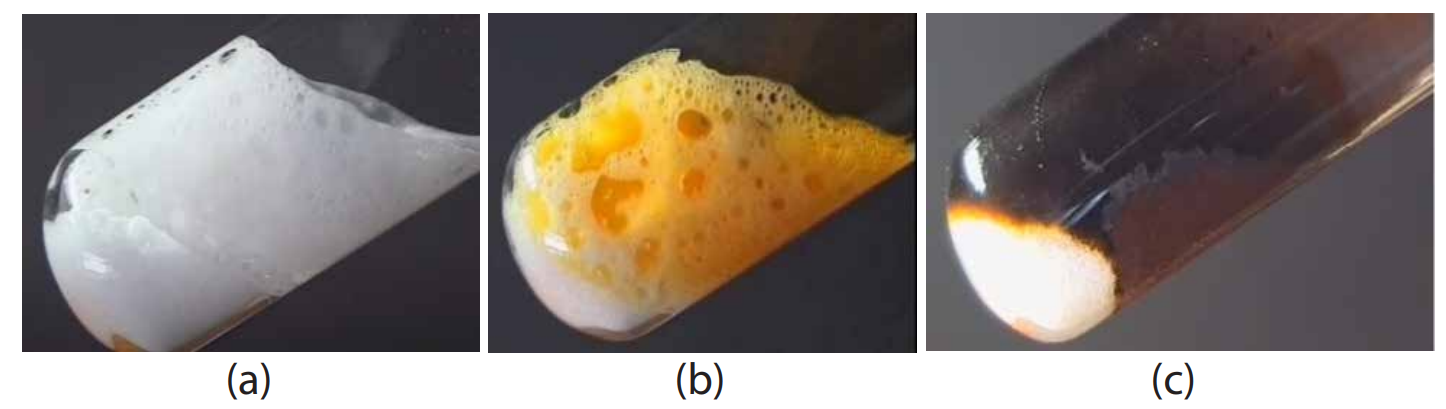 [Speaker Notes: Click để chuyển slide.]
Tính khử của các ion halide
03
Nhận xét sự thay đổi số oxi hóa của nguyên tử các nguyên tố halogen trong phản ứng của muối halide với dung dịch H2SO4 đặc.
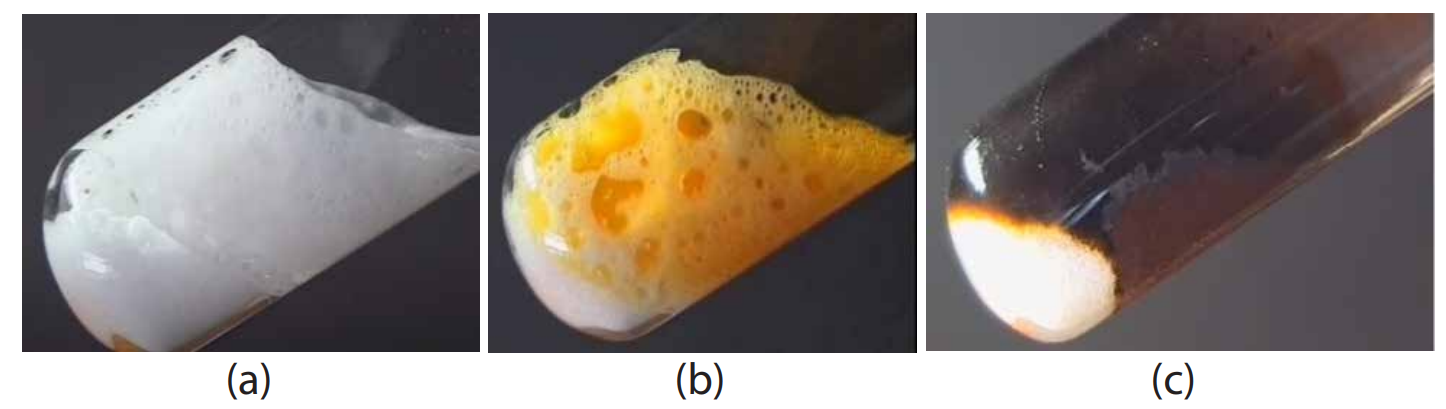 Trả lời
Ion bromine tăng từ –1 lên 0, thể hiện tính khử. 
Ion iodide có thể khử được H2SO4 đặc → SO2, S, H2S; ion bromide chỉ khử ra sản phẩm SO2. 
→ Tính khử của I– mạnh hơn Br–.
Ion chloride không thay đổi: không thể hiện tính khử.
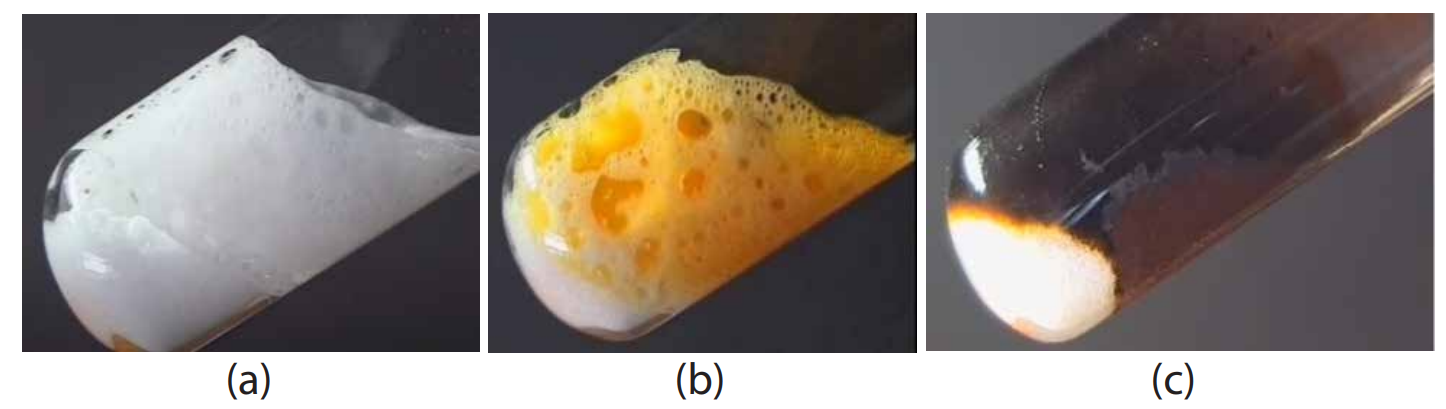 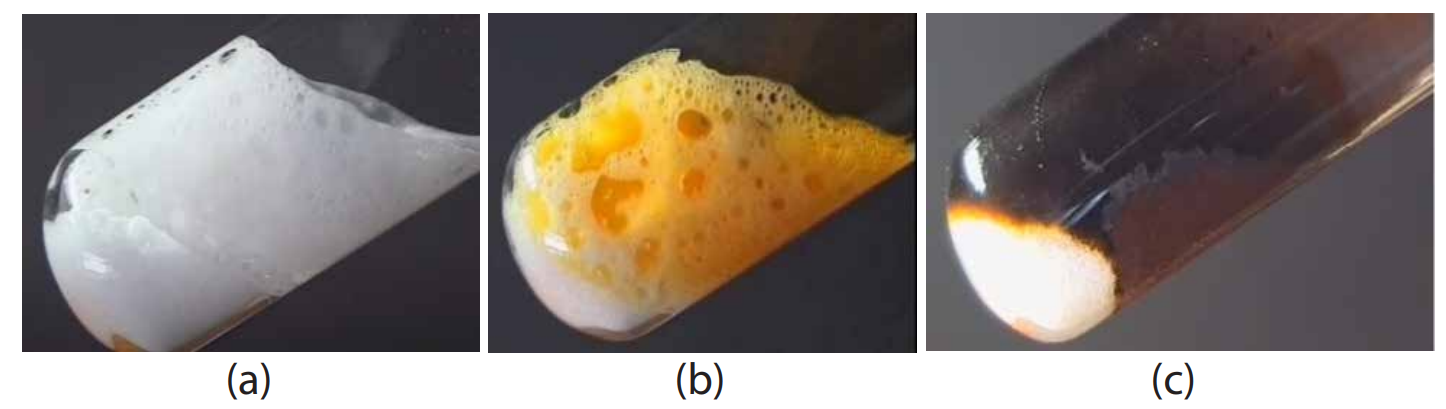 [Speaker Notes: Click vào yêu cầu để xuất hiện câu trả lời.
Click để chuyển slide.]
Tính khử của các ion halide
03
Viết quá trình các ion halide bị oxi hóa thành đơn chất tương ứng.
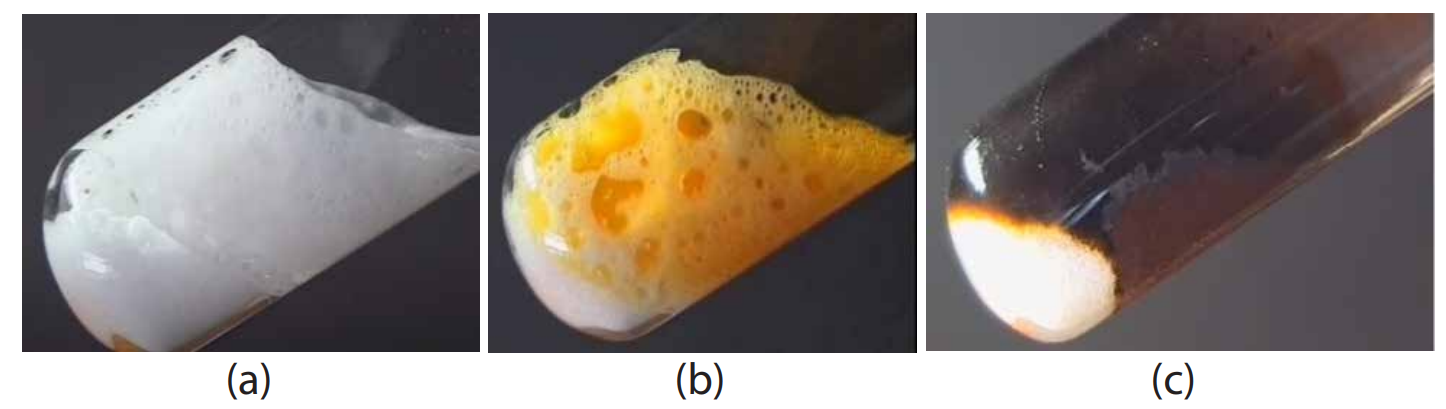 Trả lời
Quá trình oxi hóa ion halide đơn chất tương ứng:
2Br– → Br2 + 2e
2I– → I2 + 2e
Tổng quát: 2X– → X2 + 2e
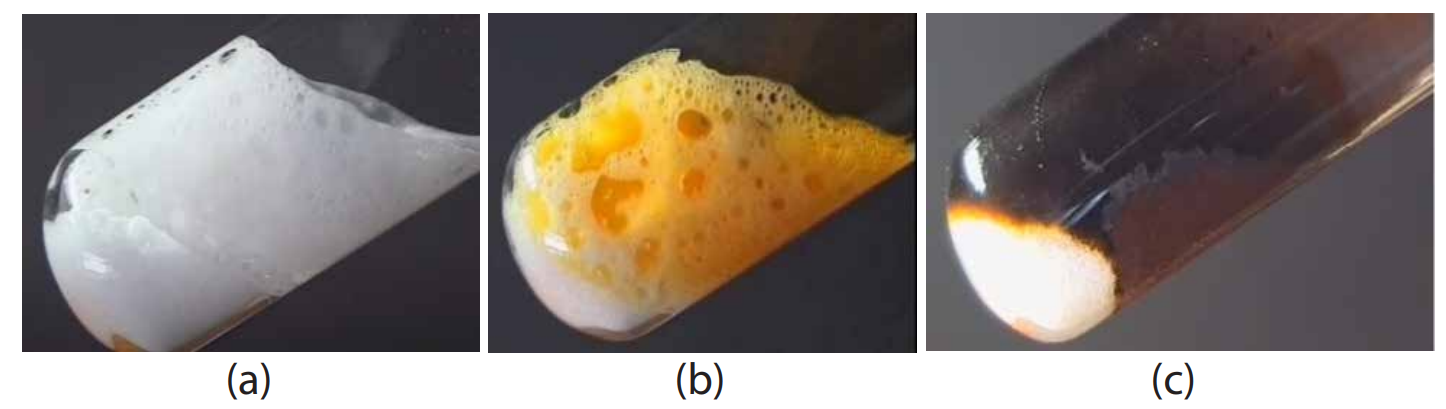 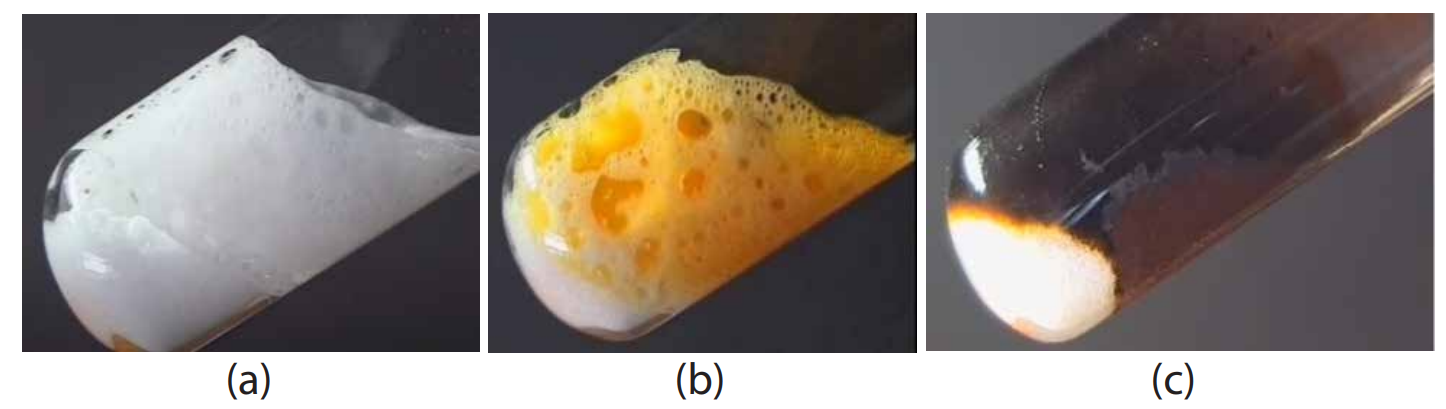 [Speaker Notes: Click vào yêu cầu để xuất hiện câu trả lời.
Click để chuyển slide.]
Tính khử của các ion halide
03
Phản ứng nào dưới đây chứng minh tính khử của các ion halide?
(1) BaCl2 + H2SO4 → BaSO4 + 2HCl;
(2) 2NaCl            2Na + Cl2;
(3) 2HBr + H2SO4 → Br2 + SO2 + 2H2O;
(4) HI + NaOH → NaI + H2O.
Trả lời
Phản ứng số (2) và số (3) (trong đó số oxi hóa của ion halide tăng từ –1 lên 0).
[Speaker Notes: Click vào yêu cầu để xuất hiện câu trả lời.
Click để chuyển slide.]
Tính khử của các ion halide
03
Kiến thức trọng tâm
Tính khử của các ion halide tăng theo chiều F– < Cl– < Br– < I– .
[Speaker Notes: Click để chuyển slide.]
NỘI DUNG BÀI HỌC
Nhận biết ion halide trong dung dịch
Tính chất vật lí của hydrogen halide
01
04
Ứng dụng của các hydrogen halide
02
05
Hydrohalic acid
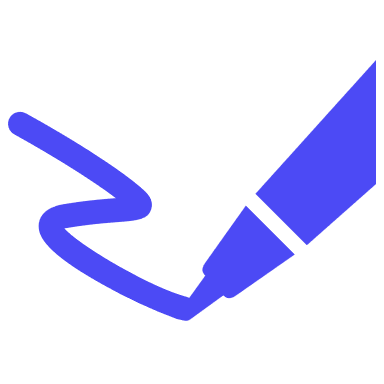 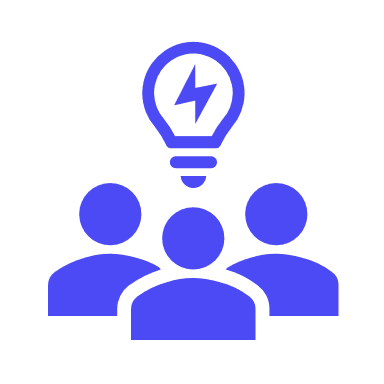 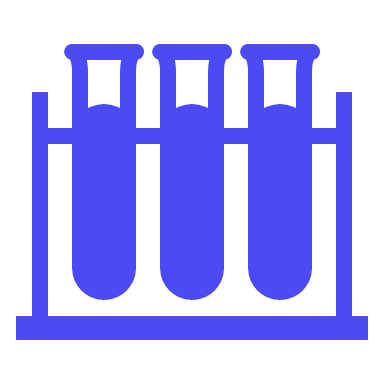 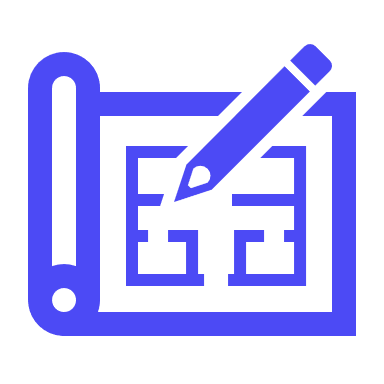 Viết phương trình 
hóa học
Dự đoán hiện tượng
Kiểm tra dụng cụ hóa chất
Vẽ mô hình thí nghiệm
Tính khử của các ion halide
Luyện tập
03
06
[Speaker Notes: Click để chuyển slide.]
Nhận biết ion halide trong dung dịch
04
HƯỚNG DẪN THỰC HÀNH
Trước khi thí nghiệm
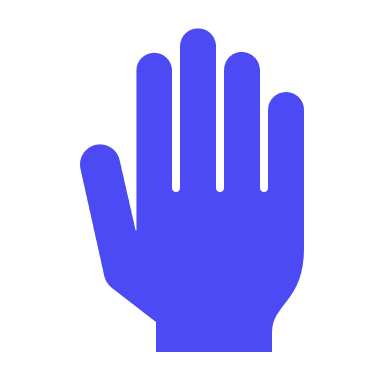 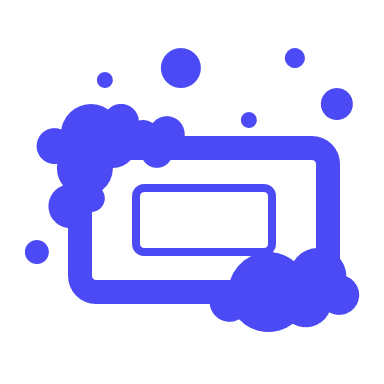 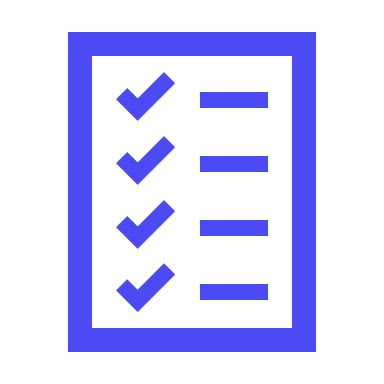 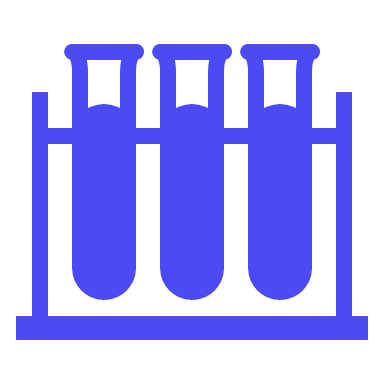 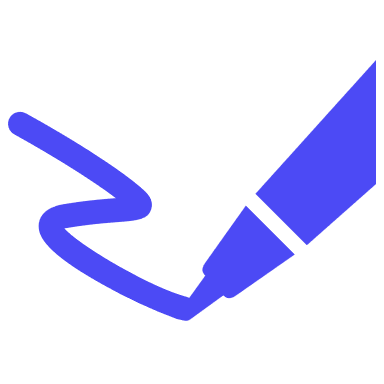 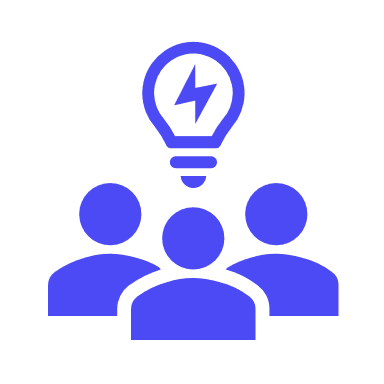 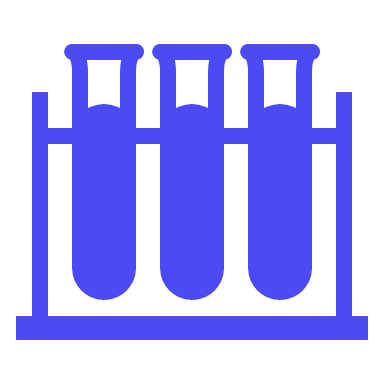 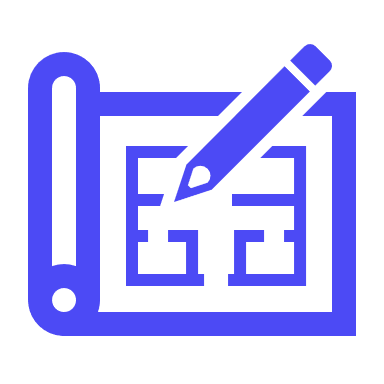 Viết phương trình 
hóa học
Dự đoán hiện tượng
Kiểm tra dụng cụ hóa chất
Vẽ mô hình thí nghiệm
Bố trí 
thí nghiệm
Thực hiện
Ghi lại 
hiện tượng
Dọn dẹp
vệ sinh
Đánh giá hoạt động
[Speaker Notes: Click để chuyển slide.]
Nhận biết ion halide trong dung dịch
04
HƯỚNG DẪN THỰC HÀNH
Thực hiện thí nghiệm
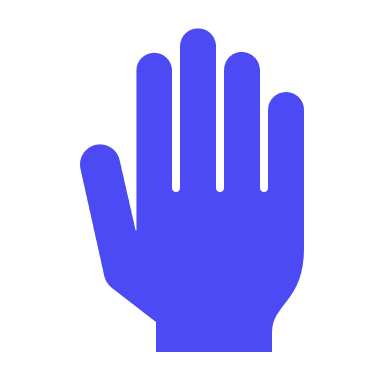 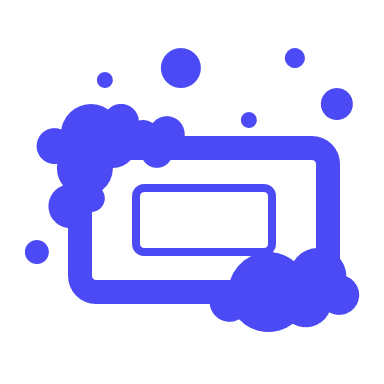 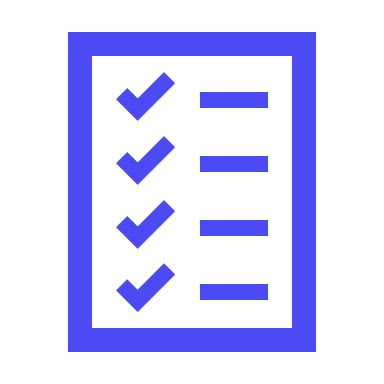 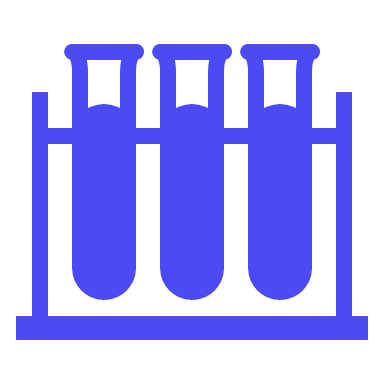 Bố trí 
thí nghiệm
Thực hiện
Ghi lại 
hiện tượng
Dọn dẹp
vệ sinh
Đánh giá hoạt động
[Speaker Notes: Click để chuyển slide.]
Nhận biết ion halide trong dung dịch
04
HƯỚNG DẪN THỰC HÀNH
Các dụng cụ - hóa chất cần thiết
AgNO3
NaBr
NaCl
NaF
NaI
[Speaker Notes: Click để chuyển slide.]
Nhận biết ion halide trong dung dịch
04
HƯỚNG DẪN THỰC HÀNH
Gợi ý mô hình thí nghiệm
AgCl↓
AgBr↓
AgI↓
1
2
3
4
1
2
3
4
[Speaker Notes: Click để chuyển slide.]
Nhận biết ion halide trong dung dịch
04
HƯỚNG DẪN THỰC HÀNH
Báo cáo kết quả
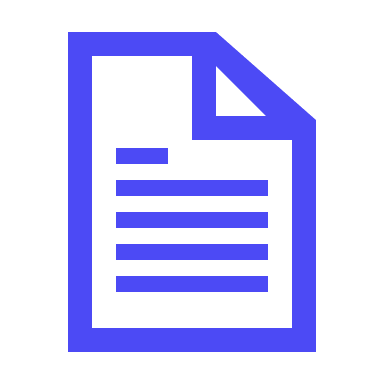 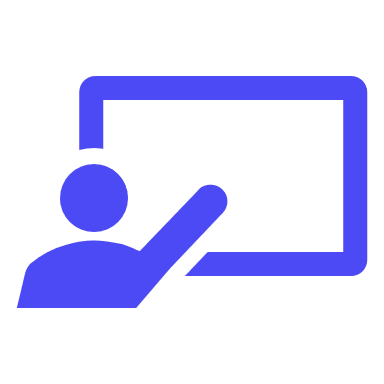 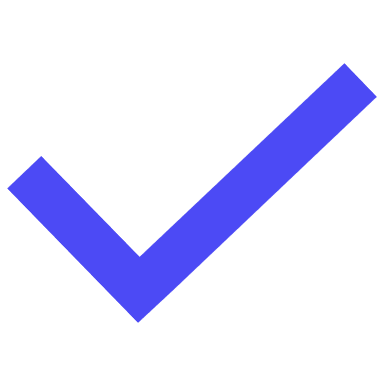 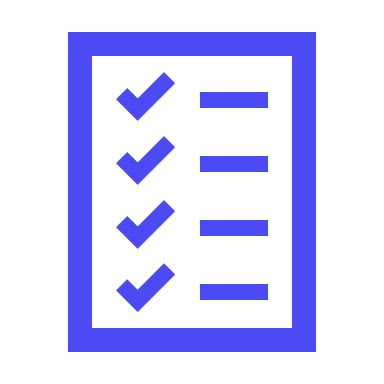 Nộp lại
báo cáo
Báo cáo 
trước lớp
Rút ra
kết luận
Báo cáo
đánh giá
[Speaker Notes: Click để chuyển slide.]
Nhận biết ion halide trong dung dịch
04
Kết quả thí nghiệm
AgCl↓
AgBr↓
AgI↓
NaCl + AgNO3 ⟶ AgCl + NaNO3 
NaBr + AgNO3 ⟶ AgBr + NaNO3 
	NaI + AgNO3 ⟶ AgI + NaNO3
1
2
3
4
[Speaker Notes: Click để chuyển slide.]
Nhận biết ion halide trong dung dịch
04
Cách nhận biết ion halide
AgCl↓
AgBr↓
AgI↓
Cl-                                 AgCl trắng
Br-                                                AgBr vàng nhạt
	I-                                   AgI vàng
1
2
3
4
[Speaker Notes: Click để chuyển slide.]
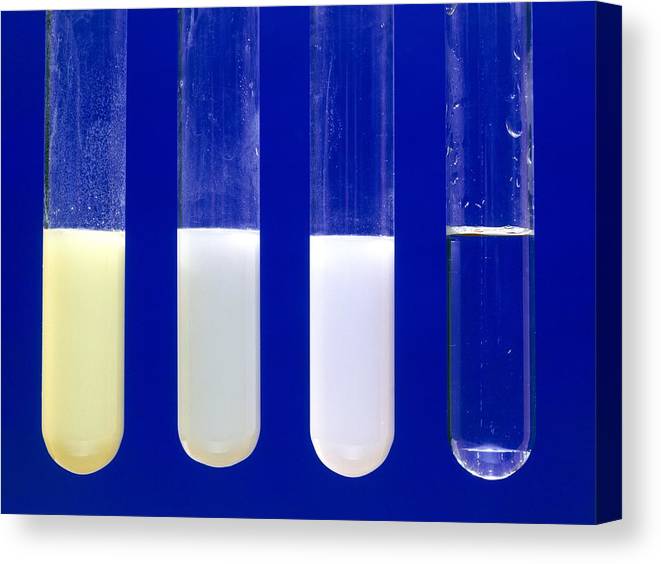 Nhận biết ion halide trong dung dịch
04
Kết quả của một thí nghiệm với các dung dịch NaF, NaCl, NaBr và NaI (không đúng theo thứ tự trên hình) như sau:
Hãy cho biết ứng với từng ống nghiệm ban đầu chứa dung dịch nào trong các dung dịch đã cho ở trên.
Kết quả thí nghiệm nhận biết các ion halide bằng dung dịch AgNO3.
[Speaker Notes: Click để chuyển slide.]
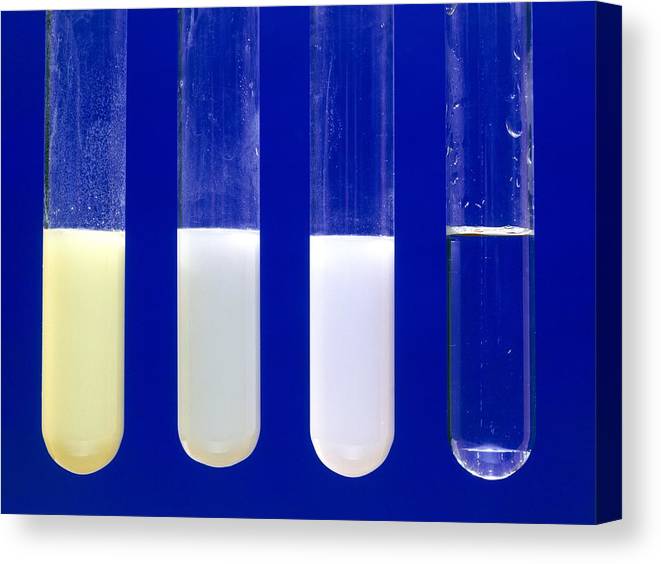 Nhận biết ion halide trong dung dịch
04
Kết quả của một thí nghiệm với các dung dịch NaF, NaCl, NaBr và NaI (không đúng theo thứ tự trên hình) như sau:
Trả lời
(1) → NaI
(2) → NaBr
(3) → NaCl
(4) → NaF
Kết quả thí nghiệm nhận biết các ion halide bằng dung dịch AgNO3.
[Speaker Notes: Click vào yêu cầu để xuất hiện câu trả lời.
Click để chuyển slide.]
Nhận biết ion halide trong dung dịch
04
Nêu cách nhận biết hai dung dịch CaCl2 và NaNO3, viết phương trình hóa học của phản ứng xảy ra.
Trả lời
Nhỏ vài giọt dung dịch AgNO3 vào 2 mẫu thử, mẫu thử cho kết tủa trắng là dung dịch CaCl2, lọ còn lại là NaNO3.
CaCl2 + 2AgNO3 ⟶ 2AgCl + Ca(NO3)2
[Speaker Notes: Click vào yêu cầu để xuất hiện câu trả lời.
Click để chuyển slide.]
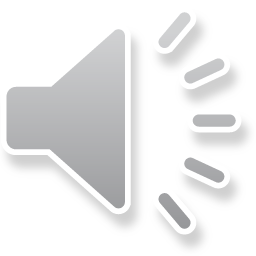 Nhận biết ion halide trong dung dịch
04
[Speaker Notes: Click vào video để xem.
Click để chuyển slide.]
Nhận biết ion halide trong dung dịch
04
Kiến thức trọng tâm
Phân biệt các ion F− , Cl− , Br− và I− bằng cách cho dung dịch silver nitrate (AgNO3) vào dung dịch muối của chúng.
[Speaker Notes: Click để chuyển slide.]
NỘI DUNG BÀI HỌC
Nhận biết ion halide trong dung dịch
Tính chất vật lí của hydrogen halide
01
04
Ứng dụng của các hydrogen halide
02
05
Hydrohalic acid
Tính khử của các ion halide
Luyện tập
03
06
[Speaker Notes: Click để chuyển slide.]
Ứng dụng của các hydrogen halide
05
Hãy liệt kê những ứng dụng thường gặp của các hydrogen halide trong đời sống, sản xuất.
[Speaker Notes: Click để chuyển slide.]
Ứng dụng của các hydrogen halide
05
Bệnh đau dạ dày sẽ gây ảnh hưởng xấu đến sức khỏe con người, nguyên nhân chính là do căng thẳng kéo dài và các thói quen chưa hợp lí. Trong dịch vị dạ dày, khi HCl có nồng độ nhỏ hơn 10–4 M gây bệnh khó tiêu hóa, khi HCl có nồng độ cao hơn 10–3 M, gây ra bệnh ợ chua. Thông thường, bên cạnh lời khuyên nghỉ ngơi và thay đổi thói quen chưa hợp lí, bác sĩ chỉ định bệnh nhân mắc bệnh ợ chua sử dụng một số thuốc chứa NaHCO3 để điều trị. Giải thích tác dụng của thuốc chứa NaHCO3.
Trả lời: Khi uống các loại thuốc có chứa NaHCO3, sẽ điều chỉnh theo hướng ổn định nồng độ acid trong dạ dày.
HCl + NaHCO3 → NaCl + CO2↑ + H2O
[Speaker Notes: Click vào yêu cầu để xuất hiện câu trả lời.
Click để chuyển slide.]
Ứng dụng của các hydrogen halide
05
Kiến thức trọng tâm
Hydrogen halide có nhiều ứng dụng trong đời sống và sản xuất.
[Speaker Notes: Click để chuyển slide.]
GỢI Ý SƠ ĐỒ TỔNG KẾT
Tính khử các ion halide 
tăng dần: 
F− < Cl− <  Br− <  I−.
Từ HCl → HI, nhiệt độ sôi tăng dần; do PTK tăng, tương tác van der Waals giữa các phân tử tăng.
HYDROGEN 
HALIDE VÀ 
ION HALIDE
Nhận biết các ion halide 
bằng AgNO3
HF có nhiệt độ sôi cao bất thường do có liên hết hydrogen liên phân tử.
Cl− → AgCl↓ trắng.
Br− → AgBr↓ vàng nhạt.
I− → AgI↓ vàng
Tính acid tăng dần: 
HF < HCl < HBr < HI.
[Speaker Notes: Click để chuyển slide.]
NỘI DUNG BÀI HỌC
Nhận biết ion halide trong dung dịch
Tính chất vật lí của hydrogen halide
01
04
Ứng dụng của các hydrogen halide
02
05
Hydrohalic acid
Tính khử của các ion halide
Luyện tập
03
06
[Speaker Notes: Click để chuyển slide.]
Luyện tập
06
Chọn 1 trong 3 phương án Luyện tập
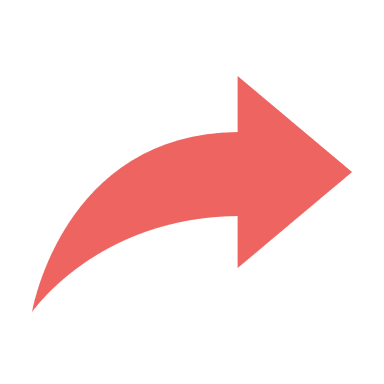 [Speaker Notes: Click vào slide tương ứng.
Nút mũi tên cong để chuyển sang hoạt động vận dụng.]
Luyện tập
06
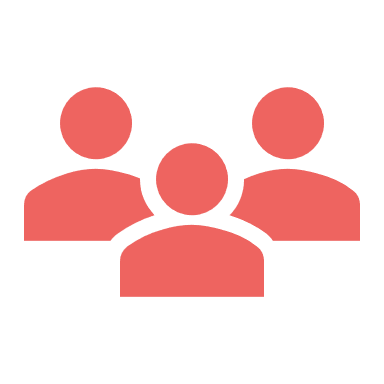 Hoạt động theo nhóm!
Mỗi nhóm thảo luận 01 câu trong phiếu học tập số 6.
[Speaker Notes: Cho học sinh bắt thăm. Click để chuyển slide.]
Luyện tập
06
BÁO CÁO
SẢN PHẨM
[Speaker Notes: Nếu có nhóm phản biện thì yêu cầu từng nhóm phản biện sau mỗi lượt báo cáo.]
Luyện tập
06
Câu 1: Viết PTHH của phản ứng xảy ra trong các trường hợp sau:
a) Kim loại Mg phản ứng với dung dịch HBr.
b) Dung dịch KOH phản ứng với dung dịch HCl.
c) Muối CaCO3 phản ứng với dung dịch HCl.
d) Dung dịch AgNO3 phản ứng với dung dịch CaI2.
Trả lời
a) Mg + 2HBr → MgBr2 + H2.
b) KOH + HCl → KCl + H2O.
c) CaCO3 + 2HCl → CaCl2 + CO2 + H2O.
d) 2AgNO3 + CaI2 → 2AgI + Ca(NO3)2.
[Speaker Notes: Click vào yêu cầu để xuất hiện câu trả lời.
Click để chuyển slide.]
Luyện tập
06
Câu 2: Trong phòng thí nghiệm, một khí hydrogen halide (HX) được điều chế theo phản ứng sau: NaX(khan) + H2SO4(đặc)       HX ↑ + NaHSO4 (hoặc Na2SO4).
a) Cho biết HX là chất nào trong các chất sau: HCl, HBr, HI. Giải thích.
b) Có thể dùng dung dịch NaX và H2SO4 loãng để điều chế HX theo phản ứng trên được không? Giải thích.
Trả lời
a) Phản ứng chỉ để điều chế được HCl, vì ion Cl– có tính khử không đủ mạnh để khử H2SO4 đặc, nên xảy ra phản ứng trao đổi. 
Đối với ion Br– và I– sẽ khử được H2SO4 đặc không tạo ra được HBr và HI.
b) Không, vì HX dễ tan trong nước làm cho phản ứng trao đổi khó xảy ra.
[Speaker Notes: Click vào yêu cầu để xuất hiện câu trả lời.
Click để chuyển slide.]
Luyện tập
06
Giới thiệu điều chế HCl trong phòng thí nghiệm
Bông
H2SO4(đặc)
NaCl
H2O
NaCl(khan) + H2SO4(đặc)           HCl ↑ + NaHSO4
[Speaker Notes: Click để chuyển slide.]
Luyện tập
06
Câu 3: “Natri clorid 0,9%” là nước muối sinh lí chứa sodium chloride (NaCl), nồng độ 0,9% tương đương các dịch trong cơ thể người như máu, nước mắt,… thường được sử dụng để súc miệng, sát khuẩn,… Em hãy trình bày cách pha chế 500 mL nước muối sinh lí.
Trả lời: Nồng độ 0,9% → có 0,9 gam muối NaCl trong 100 gam dung dịch.
Cách 1: Cân 4,5 gam tinh thể NaCl sạch, cho vào cốc có vạch chia thể tích 500 mL, rót nước sôi để nguội vào cốc đến đủ thể tích 500 mL, khuấy đều để muối tan hết.
Cách 2: Đặt cốc lên cân, chỉnh về 0. Cân 4,5 g tinh thể NaCl sạch, rót từ từ nước sôi để nguội vào cốc đến đủ thể tích 500 mL, khuấy đều để muối tan hết.
[Speaker Notes: Click vào yêu cầu để xuất hiện câu trả lời.
Click để chuyển slide.]
Luyện tập
06
Thí nghiệm pha nước muối sinh lí: Cân 4,5 gam tinh thể NaCl sạch, cho vào cốc có vạch chia thể tích 500 mL, rót nước sôi để nguội vào cốc đến đủ thể tích 500 mL, khuấy đều để muối tan hết.
NaCl
500 mL
Nước cất
[Speaker Notes: Click để chuyển slide.]
Luyện tập
06
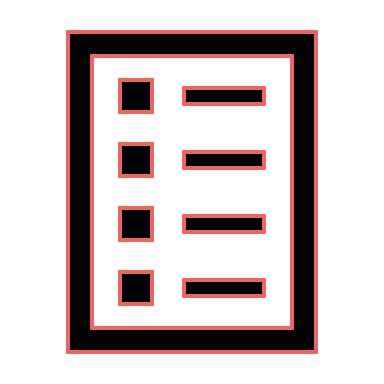 BÀI KIỂM TRA NHANH
Thời gian: 5 phút
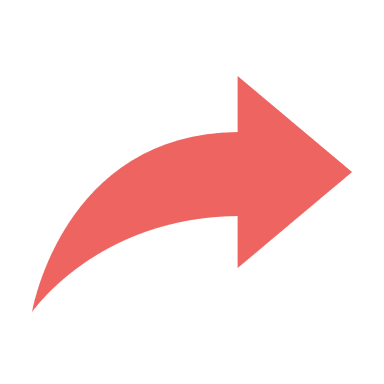 [Speaker Notes: Click mũi tên cong để trở về giao diện luyện tập để có thể chuyển trực tiếp sang vận dụng.]
Luyện tập
06
Chuẩn bị của các nhóm
Các nhóm trình bài câu hỏi đã được giao lên khổ giấy A0, để chuẩn bị báo cáo.
Các tiêu chí đánh giá bài báo cáo
[Speaker Notes: Click để chuyển slide.]
Luyện tập
06
Chuẩn bị báo cáo
Các nhóm trình treo/dán báo cáo của mình vào đúng góc theo hướng dẫn.
Góc A
Góc D
Bàn GV
Góc B
Góc E
Góc C
Góc F
[Speaker Notes: Click để chuyển slide.]
Luyện tập
06
Báo cáo
Học sinh di chuyển theo đúng lộ trình trên "Thẻ đi đường"
Học sinh tiến hành báo cáo, mỗi lượt có 10 phút
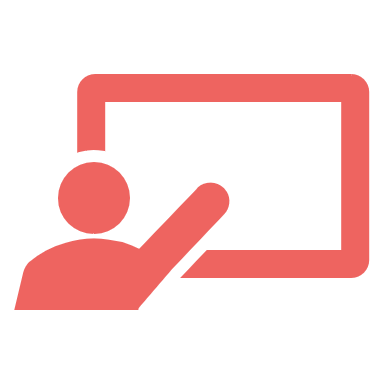 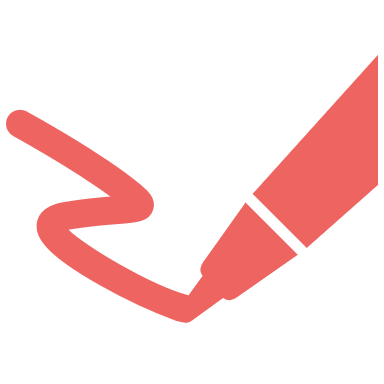 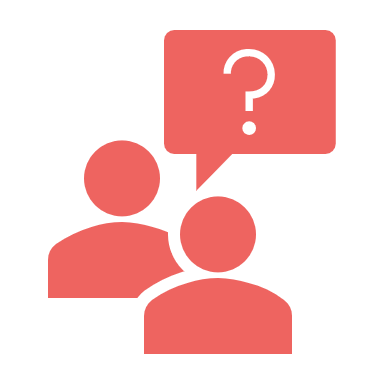 Thuyết trình
Ghi chép
Hỏi đáp
[Speaker Notes: Click để chuyển slide.]
Luyện tập
06
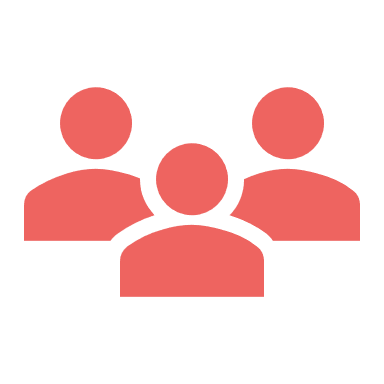 BÁO CÁO
LƯỢT 1
[Speaker Notes: Click để chuyển slide.]
Luyện tập
06
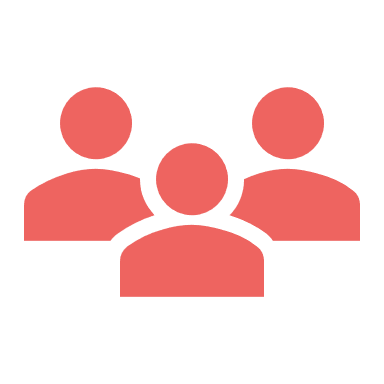 BÁO CÁO
LƯỢT 2
[Speaker Notes: Click để chuyển slide.]
Luyện tập
06
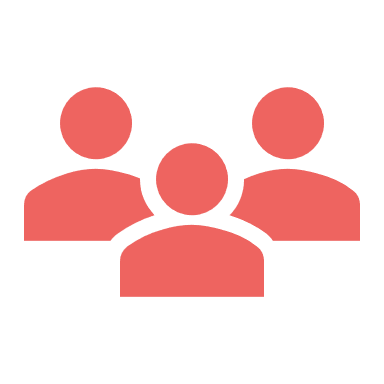 BÁO CÁO
LƯỢT 3
[Speaker Notes: Click để chuyển slide.]
Luyện tập
06
Kết thúc báo cáo
Học sinh trở về vị trí, hoàn thành các phiếu đánh giá và nộp lại.
[Speaker Notes: Click để chuyển slide.]
Luyện tập
06
Câu 1: Viết PTHH của phản ứng xảy ra trong các trường hợp sau:
a) Kim loại Mg phản ứng với dung dịch HBr.
b) Dung dịch KOH phản ứng với dung dịch HCl.
c) Muối CaCO3 phản ứng với dung dịch HCl.
d) Dung dịch AgNO3 phản ứng với dung dịch CaI2.
Trả lời
a) Mg + 2HBr → MgBr2 + H2.
b) KOH + HCl → KCl + H2O.
c) CaCO3 + 2HCl → CaCl2 + CO2 + H2O.
d) 2AgNO3 + CaI2 → 2AgI + Ca(NO3)2.
[Speaker Notes: Click vào yêu cầu để xuất hiện câu trả lời.
Click để chuyển slide.]
Luyện tập
06
Câu 2: Trong phòng thí nghiệm, một khí hydrogen halide (HX) được điều chế theo phản ứng sau: NaX(khan) + H2SO4(đặc)       HX ↑ + NaHSO4 (hoặc Na2SO4).
a) Cho biết HX là chất nào trong các chất sau: HCl, HBr, HI. Giải thích.
b) Có thể dùng dung dịch NaX và H2SO4 loãng để điều chế HX theo phản ứng trên được không? Giải thích.
Trả lời
a) Phản ứng chỉ để điều chế được HCl, vì ion Cl– có tính khử không đủ mạnh để khử H2SO4 đặc, nên xảy ra phản ứng trao đổi. 
Đối với ion Br– và I– sẽ khử được H2SO4 đặc không tạo ra được HBr và HI.
b) Không, vì HX dễ tan trong nước làm cho phản ứng trao đổi khó xảy ra.
[Speaker Notes: Click vào yêu cầu để xuất hiện câu trả lời.
Click để chuyển slide.]
Luyện tập
06
Giới thiệu điều chế HCl trong phòng thí nghiệm
Bông
H2SO4(đặc)
NaCl
H2O
NaCl(khan) + H2SO4(đặc)           HCl ↑ + NaHSO4
[Speaker Notes: Click để chuyển slide.]
Luyện tập
06
Câu 3: “Natri clorid 0,9%” là nước muối sinh lí chứa sodium chloride (NaCl), nồng độ 0,9% tương đương các dịch trong cơ thể người như máu, nước mắt,… thường được sử dụng để súc miệng, sát khuẩn,… Em hãy trình bày cách pha chế 500 mL nước muối sinh lí.
Trả lời: Nồng độ 0,9% → có 0,9 gam muối NaCl trong 100 gam dung dịch.
Cách 1: Cân 4,5 gam tinh thể NaCl sạch, cho vào cốc có vạch chia thể tích 500 mL, rót nước sôi để nguội vào cốc đến đủ thể tích 500 mL, khuấy đều để muối tan hết.
Cách 2: Đặt cốc lên cân, chỉnh về 0. Cân 4,5 g tinh thể NaCl sạch, rót từ từ nước sôi để nguội vào cốc đến đủ thể tích 500 mL, khuấy đều để muối tan hết.
[Speaker Notes: Click vào yêu cầu để xuất hiện câu trả lời.
Click để chuyển slide.]
Luyện tập
06
Thí nghiệm pha nước muối sinh lí: Cân 4,5 gam tinh thể NaCl sạch, cho vào cốc có vạch chia thể tích 500 mL, rót nước sôi để nguội vào cốc đến đủ thể tích 500 mL, khuấy đều để muối tan hết.
NaCl
500 mL
Nước cất
[Speaker Notes: Click để chuyển slide.]
Luyện tập
06
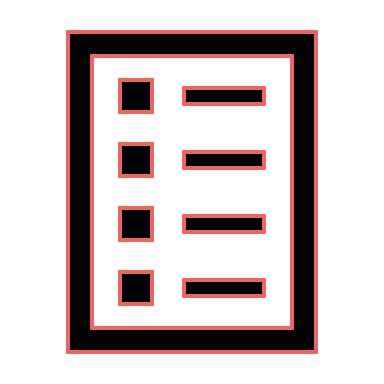 BÀI KIỂM TRA NHANH
Thời gian: 5 phút
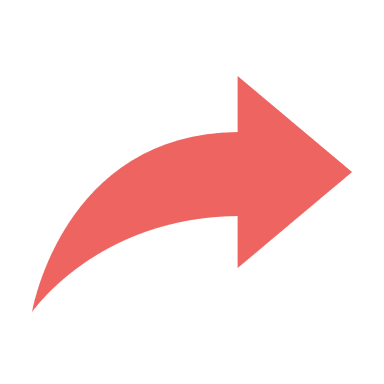 [Speaker Notes: Click vào mũi tên cong để trở về giao diện luyện tập, để có thể sang phần vận dụng.]
Luyện tập
06
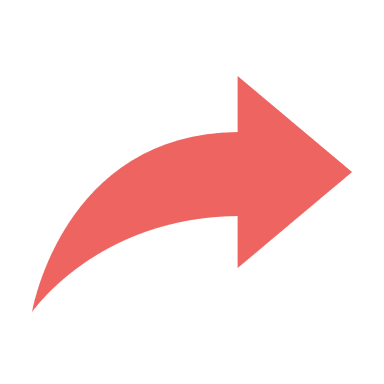 [Speaker Notes: Chọn trò chơi bằng cách click vào hình tương ứng (2 trò chơi).
Mũi tên cong để chuyển sang slide kiểm tra nhanh.]
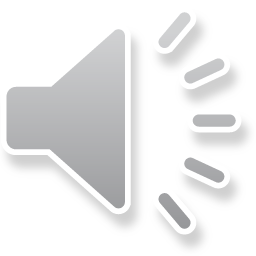 NHÀ LEO NÚI
Thể lệ trò chơi
Mỗi đội có 5 lượt chọn câu hỏi.
Trả lời đúng sẽ leo được một đoạn.
Trả lời sai thì đứng yên tại chỗ, đội còn lại có thể giành quyền trả lời.
Đội nào lên đỉnh núi trước là đội CHIẾN THẮNG.
[Speaker Notes: Click để chuyển slide.]
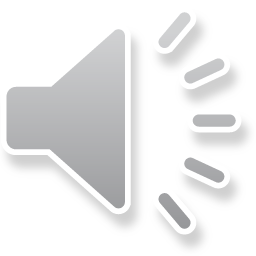 NHÀ LEO NÚI
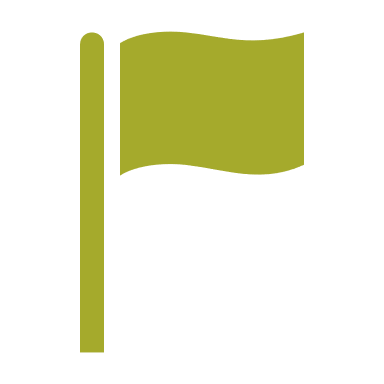 Đội 2
Đội 1
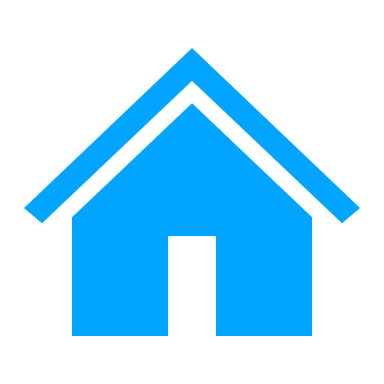 01
02
04
05
03
06
08
07
09
10
[Speaker Notes: Bấm vào phần phía dưới của hình tròn để sang slide câu hỏi (20s 1 câu, thời gian tự chạy ở thanh màu cam).
Bấm vào chính giữa hình tròn (ngay phần số) để làm biến mất câu hỏi đó.
Bấm vào nhân vật để leo núi (đội 1 nhân vật nữ, đội 2 nhân vật nam).
Khi nhân vật ở trên đỉnh núi thì bấm vào nhân vật để xuất hiện chữ chiến thắng.
Nút home (ngôi nhà) để trở về giao diện chọn trò chơi, để chuyển sang trò 2.]
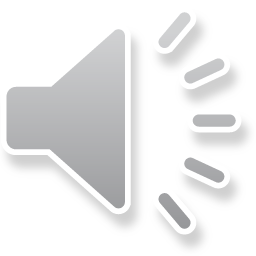 06
Hydrogen halide có nhiệt độ sôi cao nhất là
01
HI
HBr
HCl
HF
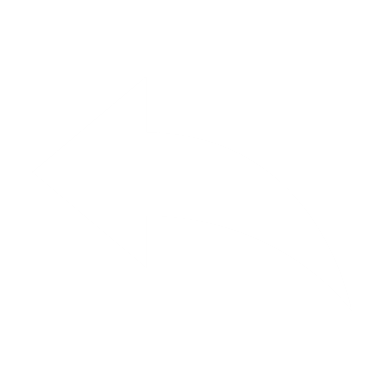 [Speaker Notes: Bấm vào đáp án sai sẽ bị mờ đi, đáp án đúng sẽ xuất hiện ngôi sao.
Bấm mũi tên cong để về giao diện trò chơi.]
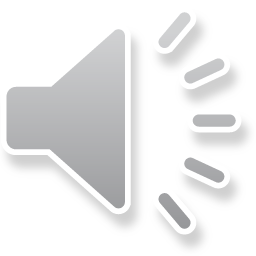 06
Phân tử có tương tác van der Waals lớn nhất là
02
HI
HBr
HCl
HF
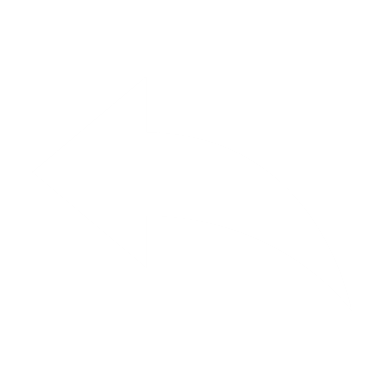 [Speaker Notes: Bấm vào đáp án sai sẽ bị mờ đi, đáp án đúng sẽ xuất hiện ngôi sao.
Bấm mũi tên cong để về giao diện trò chơi.]
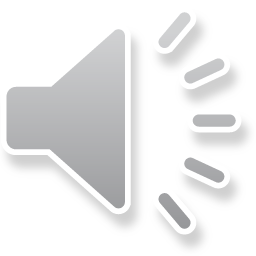 06
Hydrohalic acid có tính acid mạnh nhất là
03
HI
HBr
HCl
HF
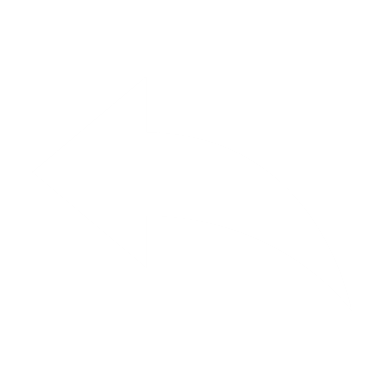 [Speaker Notes: Bấm vào đáp án sai sẽ bị mờ đi, đáp án đúng sẽ xuất hiện ngôi sao.
Bấm mũi tên cong để về giao diện trò chơi.]
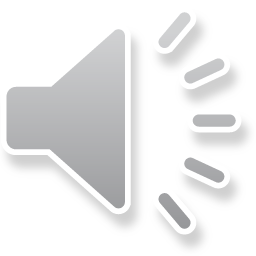 06
Hydrohalic acid có tính ăn mòn thủy tinh là
04
HI
HBr
HCl
HF
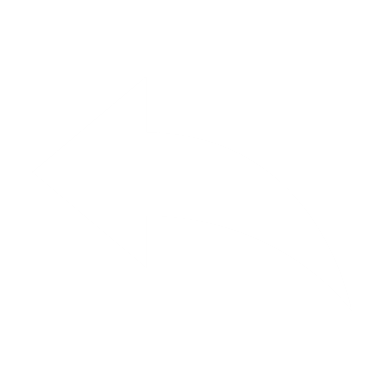 [Speaker Notes: Bấm vào đáp án sai sẽ bị mờ đi, đáp án đúng sẽ xuất hiện ngôi sao.
Bấm mũi tên cong để về giao diện trò chơi.]
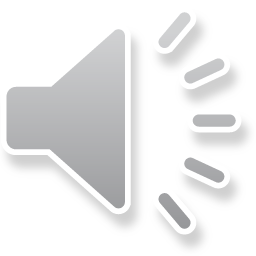 Ion halide được sắp xếp theo chiều giảm dần 
tính khử:
06
05
I–, Br–, Cl–, F–
F–, Cl–, Br–, I–
F–, Br–, Cl–, I–
I–, Br–, F–, Cl–
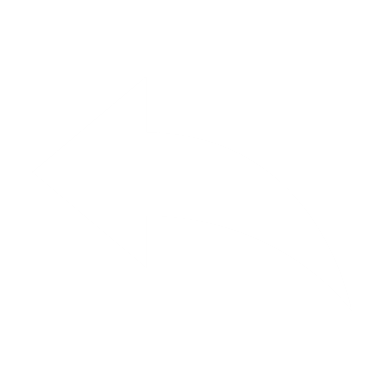 [Speaker Notes: Bấm vào đáp án sai sẽ bị mờ đi, đáp án đúng sẽ xuất hiện ngôi sao.
Bấm mũi tên cong để về giao diện trò chơi.]
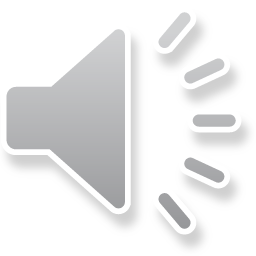 Hydrogen halide có nhiều liên kết hydrogen nhất
với nước là
06
06
HI
HBr
HCl
HF
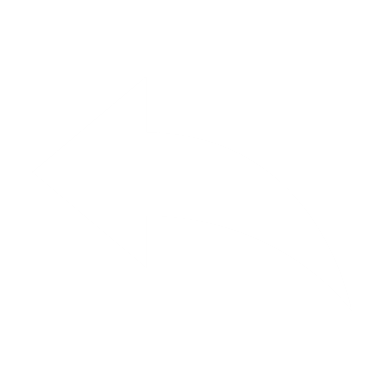 [Speaker Notes: Bấm vào đáp án sai sẽ bị mờ đi, đáp án đúng sẽ xuất hiện ngôi sao.
Bấm mũi tên cong để về giao diện trò chơi.]
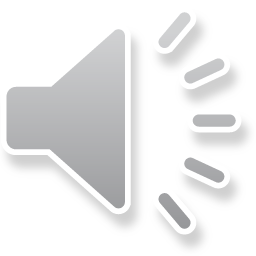 06
Dung dịch dùng để nhận biết các ion halide là
07
Quỳ tím
AgNO3
NaOH
HCl
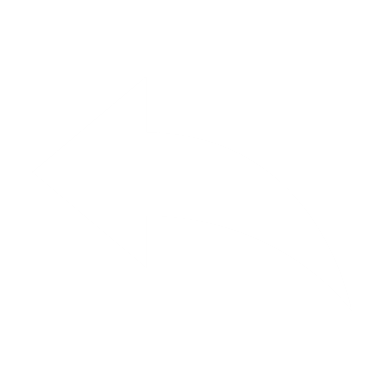 [Speaker Notes: Bấm vào đáp án sai sẽ bị mờ đi, đáp án đúng sẽ xuất hiện ngôi sao.
Bấm mũi tên cong để về giao diện trò chơi.]
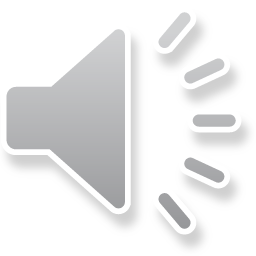 Trong phòng thí nghiệm, chlorine được điều chế 
bằng cách oxi hóa hợp chất
06
08
NaCl
HCl
KMnO4
KClO3
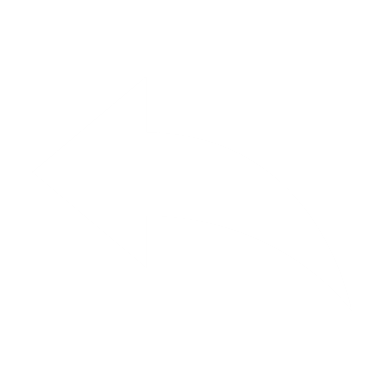 [Speaker Notes: Bấm vào đáp án sai sẽ bị mờ đi, đáp án đúng sẽ xuất hiện ngôi sao.
Bấm mũi tên cong để về giao diện trò chơi.]
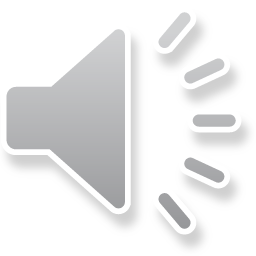 Nguyên nhân của việc hydrogen fluoride có 
nhiệt độ sôi cao bất thường là do có liên kết
06
09
cộng hóa trị
cho - nhận
hydrogen
ion
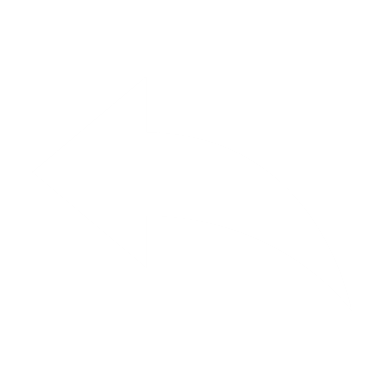 [Speaker Notes: Bấm vào đáp án sai sẽ bị mờ đi, đáp án đúng sẽ xuất hiện ngôi sao.
Bấm mũi tên cong để về giao diện trò chơi.]
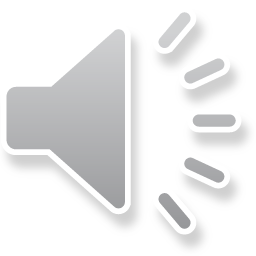 Trong phản ứng hóa học sau: 
2KBr + 2H2SO4 (đặc) → Br2 + SO2↑ + K2SO4 + 2H2O, 
ion bromide thể hiện tính
06
10
base
acid
khử
oxi hóa
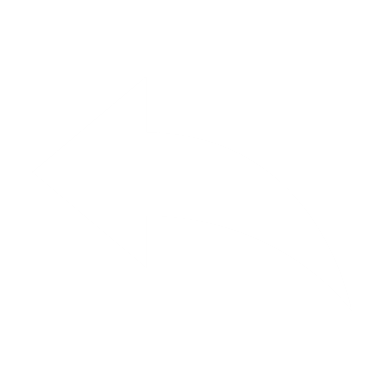 [Speaker Notes: Bấm vào đáp án sai sẽ bị mờ đi, đáp án đúng sẽ xuất hiện ngôi sao.
Bấm mũi tên cong để về giao diện trò chơi.]
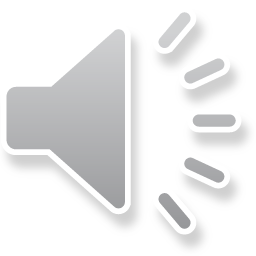 BỘ SƯU TẬP ACID
Thể lệ trò chơi
Có 10 lọ acid được giấu sau các thẻ bài.
Mỗi đội lần lượt chọn 1 thẻ, nếu trả lời đúng sẽ được lật và lấy lọ hóa chất tại đó.
Trả lời sai, đội còn lại được giành quyền.
Đội nào có đủ 4 lọ HI, HBr, HCl, HF thì CHIẾN THẮNG, nếu không đội nào có đủ thì đội có nhiều loại acid nhất sẽ CHIẾN THẮNG.
[Speaker Notes: Click để chuyển slide.]
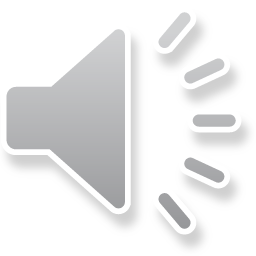 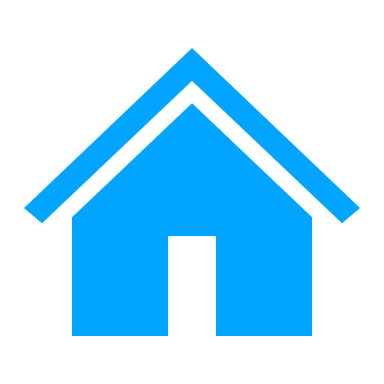 BỘ SƯU TẬP ACID
01
Đội 2
Đội 1
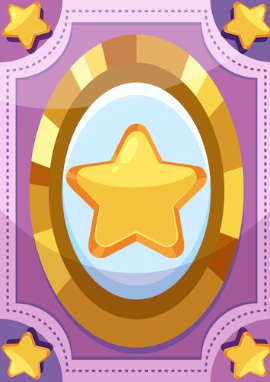 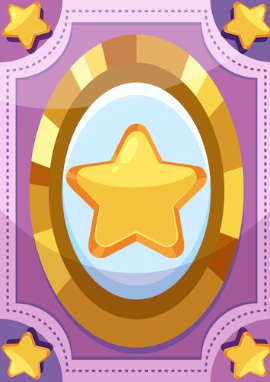 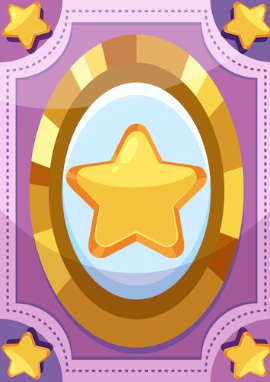 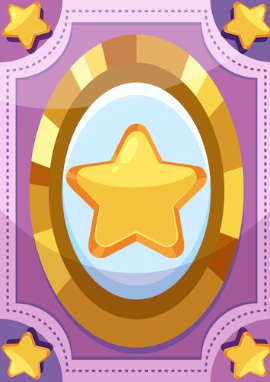 HI
HI
HI
HI
HCl
HBr
HCl
HBr
HCl
HBr
HF
HF
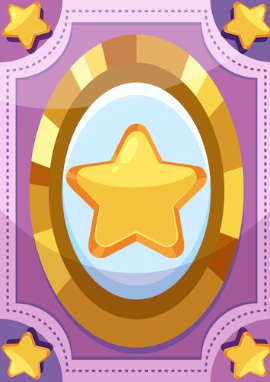 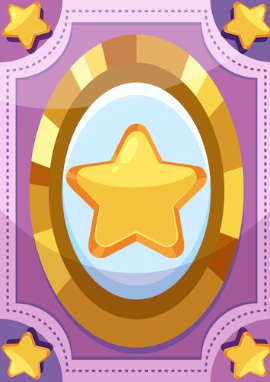 HBr
HF
HF
HF
HCl
HCl
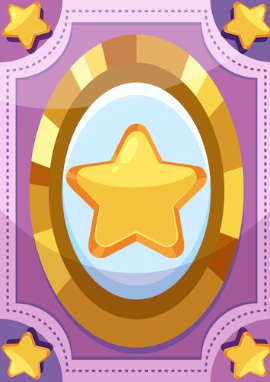 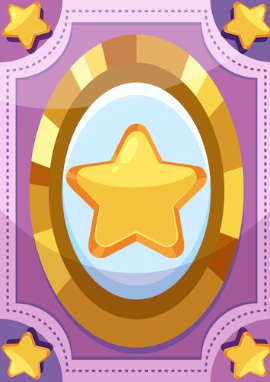 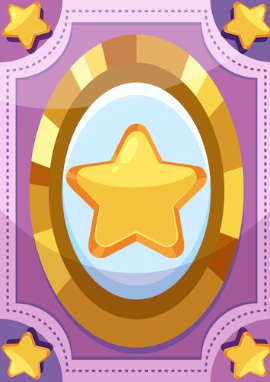 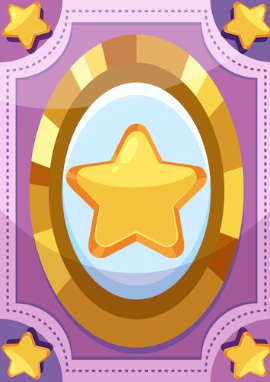 HCl
HCl
HF
HF
02
04
05
03
06
08
07
09
10
HBr
HBr
HI
HI
[Speaker Notes: Bấm vào phần dưới của hình tròn để sang slide câu hỏi. (20s 1 câu, thời gian tự chạy trên thanh màu cam).
Bấm vào số ở chính giữa hình tròn để làm mất hình tròn. 
Bấm vào thẻ bài để làm mất thẻ bài hiện lọ hóa chất (trả lời sai không cần bấm).
Khi đội trả lời đúng Bấm vào tên hóa chất tương ứng ở đội tìm được để hiện lọ hóa chất tương ứng.
Nút home (ngôi nhà) để trở về giao diện chọn trò chơi.]
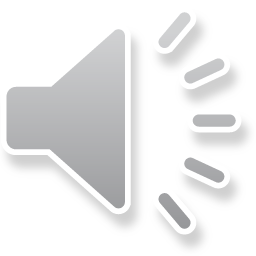 Trong phản ứng hóa học sau: 
NaOH + HCl → NaCl + H2O, 
hydrochloric acid (HCl) thể hiện tính
06
01
base
acid
oxi hóa
khử
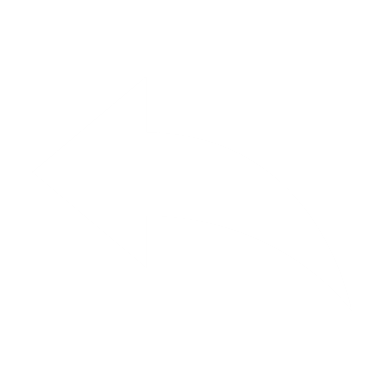 [Speaker Notes: Bấm vào đáp án sai sẽ bị mờ đi, đáp án đúng sẽ xuất hiện ngôi sao.
Bấm mũi tên cong để về giao diện trò chơi.]
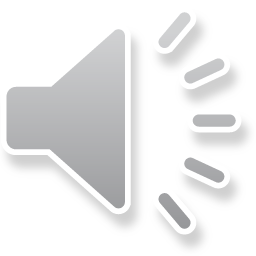 Ion nào sau đây tác dụng với dung dịch AgNO3 
tạo kết tủa màu trắng?
06
02
Fluoride
Chloride
Bromide
Iodine
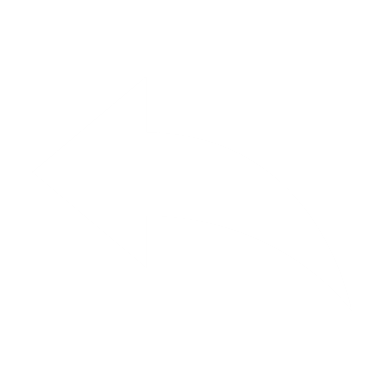 [Speaker Notes: Bấm vào đáp án sai sẽ bị mờ đi, đáp án đúng sẽ xuất hiện ngôi sao.
Bấm mũi tên cong để về giao diện trò chơi.]
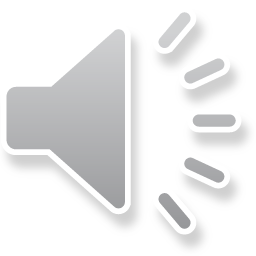 Dung dịch X không làm đổi màu quỳ tím. Khi cho 
dung dịch X tác dụng với dung dịch AgNO3 thì thu được 
kết tủa trắng. X có thể là
06
03
HCl
NaCl
NaF
KI
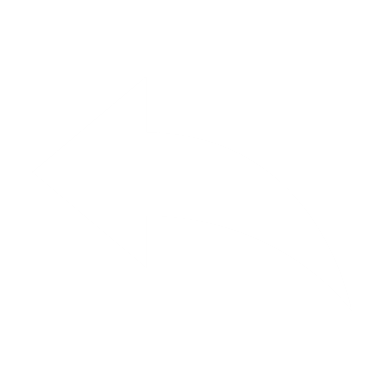 [Speaker Notes: Bấm vào đáp án sai sẽ bị mờ đi, đáp án đúng sẽ xuất hiện ngôi sao.
Bấm mũi tên cong để về giao diện trò chơi.]
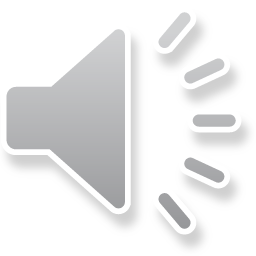 06
Acid nào sau đây có tính acid yếu nhất?
04
HI
HBr
HCl
HF
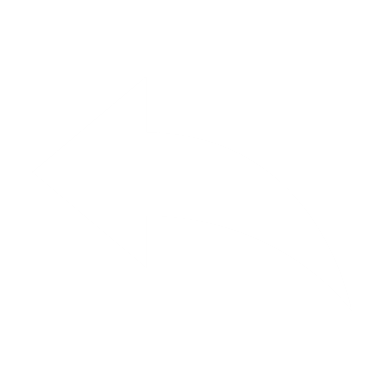 [Speaker Notes: Bấm vào đáp án sai sẽ bị mờ đi, đáp án đúng sẽ xuất hiện ngôi sao.
Bấm mũi tên cong để về giao diện trò chơi.]
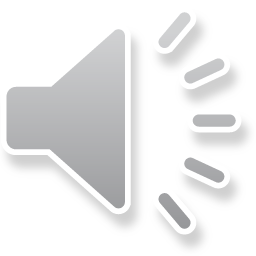 Hydrohalic acid thường được dùng để đánh sạch 
bề mặt kim loại trước khi sơn, hàn, mạ điện là
06
05
HI
HBr
HCl
HF
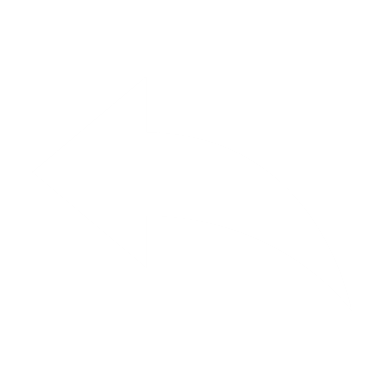 [Speaker Notes: Bấm vào đáp án sai sẽ bị mờ đi, đáp án đúng sẽ xuất hiện ngôi sao.
Bấm mũi tên cong để về giao diện trò chơi.]
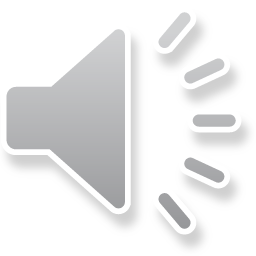 Hydrochloric acid loãng thể hiện tính oxi hóa khi 
tác dụng với chất nào sau đây?
06
06
CaCO3
Fe
NaOH
CuO
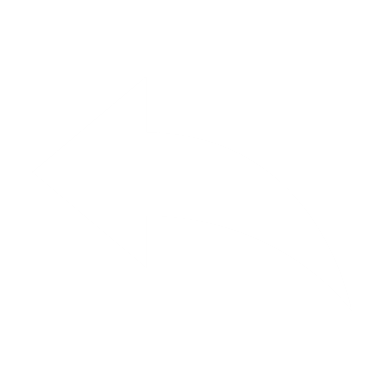 [Speaker Notes: Bấm vào đáp án sai sẽ bị mờ đi, đáp án đúng sẽ xuất hiện ngôi sao.
Bấm mũi tên cong để về giao diện trò chơi.]
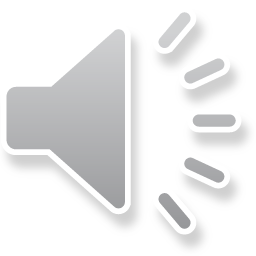 06
Cho muối halide nào sau đây tác dụng với dung dịch 
H2SO4 đặc nóng thì chỉ xảy ra phản ứng trao đổi?
07
KBr
KI
NaCl
NaBr
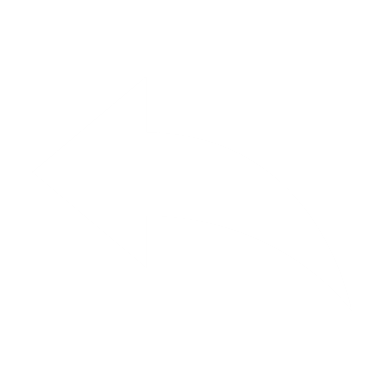 [Speaker Notes: Bấm vào đáp án sai sẽ bị mờ đi, đáp án đúng sẽ xuất hiện ngôi sao.
Bấm mũi tên cong để về giao diện trò chơi.]
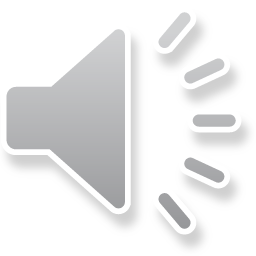 Dung dịch HF có khả năng ăn mòn thủy tinh là 
do xảy ra phản ứng hóa học nào sau đây?
06
08
SiO2 + 4HF → SiF4 + 2H2O
NaOH + HF → NaF + H2O
H2 + F2 → 2HF
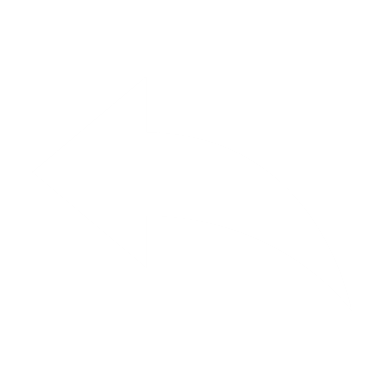 2F2 + 2H2O → 4HF + O2
[Speaker Notes: Bấm vào đáp án sai sẽ bị mờ đi, đáp án đúng sẽ xuất hiện ngôi sao.
Bấm mũi tên cong để về giao diện trò chơi.]
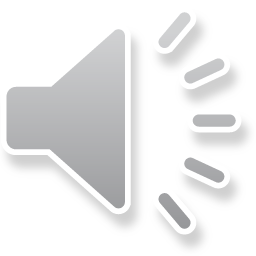 Để phân biệt hai dung dịch HCl và NaCl, ta 
có thể dùng dung dịch
06
09
phenolphthlein
quỳ tím
AgNO3
BaCl2
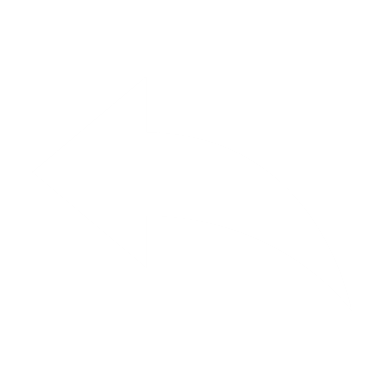 [Speaker Notes: Bấm vào đáp án sai sẽ bị mờ đi, đáp án đúng sẽ xuất hiện ngôi sao.
Bấm mũi tên cong để về giao diện trò chơi.]
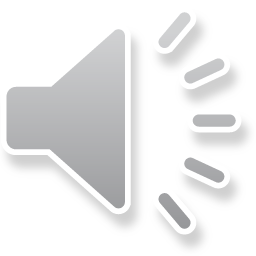 Ion hoặc đơn chất nào sau đây có tính khử 
mạnh nhất?
06
10
F2
F–
I2
I–
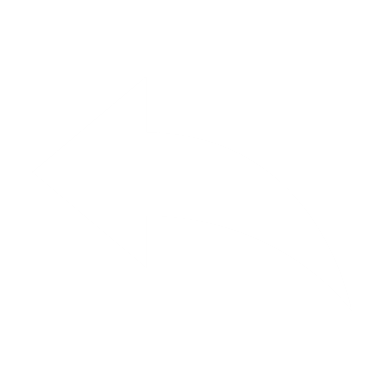 [Speaker Notes: Bấm vào đáp án sai sẽ bị mờ đi, đáp án đúng sẽ xuất hiện ngôi sao.
Bấm mũi tên cong để về giao diện trò chơi.]
Luyện tập
06
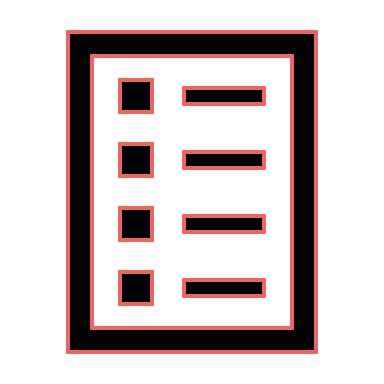 BÀI KIỂM TRA NHANH
Thời gian: 5 phút
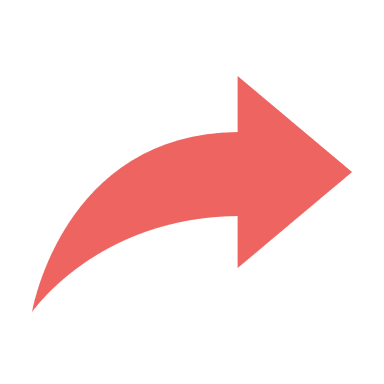 [Speaker Notes: Click để chuyển slide.]
TỔNG KẾT KIẾN THỨC
Tính khử các ion halide 
tăng dần: 
F− < Cl− <  Br− <  I−.
Từ HCl → HI, nhiệt độ sôi tăng dần; do PTK tăng, tương tác van der Waals giữa các phân tử tăng.
HYDROGEN 
HALIDE VÀ 
ION HALIDE
Nhận biết các ion halide 
bằng AgNO3
HF có nhiệt độ sôi cao bất thường do có liên hết hydrogen liên phân tử.
Cl− → AgCl↓ trắng.
Br− → AgBr↓ vàng nhạt.
I− → AgI↓ vàng
Tính acid tăng dần: 
HF < HCl < HBr < HI.
[Speaker Notes: Click để chuyển slide.]
VẬN DỤNG
Vấn đề đau dạ dày và hydrochloric acid
Đau dạ dày thường có nhiều nguyên nhân. Tùy vào nguyên nhân đau dạ dày mà các loại thuốc tương ứng được sử dụng. Đau dạ dày thường xuất phát do thừa acid HCl trong dạ dày. Để chữa bệnh này, một số loại thuốc sau được sử dụng.
(1) Thuốc muối Nabica: thành phần chính là sodium hydrogen carbonate. Hạn chế sử dụng vì hấp thụ mạnh vào máu.
(2) Magnesium hydroxide: có tác dụng phụ (gây tiêu chảy), khi sử dụng cần bổ sung phosphate và protein để tránh nhừ xương. Có thể sử dụng dạng hỗn hợp dịch hoặc viên nén.
(3) Aluminium hydroxide: có tác dụng phụ (gây táo bón). Có thể sử dụng ở dạng hỗn dịch, viên nén hay viên nang.
[Speaker Notes: Click để chuyển slide.]
VẬN DỤNG
a) Tại sao sử dụng các loại thuốc này lại có tác dụng giảm đau dạ dày? Viết phương trình hóa học của các phản ứng xảy ra để chứng minh.
b) Việc sử dụng thuốc muối Nabica nhiều sẽ dễ gây đầy hơi, dễ gây ợ. Giải thích hiện tượng này.
c) Một viên nén thuốc kháng acid nhãn hiệu Maalox chứa 400 mg magnesium hydroxide và 400 mg aluminium hydroxide có thể trung hòa bao nhiêu mmol hydrochloric acid trong dịch vị dạ dày?
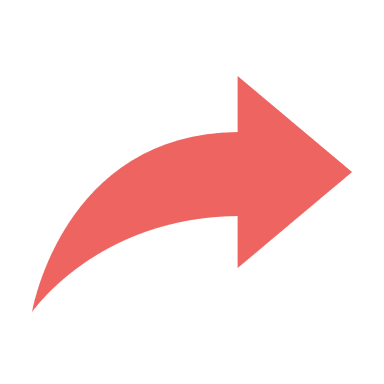 [Speaker Notes: Click để chuyển slide.
Click mũi tên cong để không cho HS xem đáp án.]
VẬN DỤNG
Trả lời:
a) Các loại thuốc này chứa thành phần có thể trung hòa làm giảm lượng acid HCl trong dịch vị dạ dày, các phương trình hóa học:
(1) NaHCO3 + HCl → NaCl + H2O + CO2↑
(2) Mg(OH)2 + 2HCl → MgCl2 + 2H2O.
(3) Al(OH)3 + 3HCl → AlCl3 + 3H2O.
b) Khi sử dụng thuốc Nabica, phản ứng trong dạ dày xảy ra (phản ứng (1)) sinh ra khí CO2 làm đầy hơi trong bụng, phần khí dư lên thực quản sẽ gây ợ (tương tự việc uống nước ngọt có gas).
c) Xấp xỉ 29 mmol.
[Speaker Notes: Click để chuyển slide.]
VẬN DỤNG
Ứng dụng làm sạch bề mặt kim loại của HCl
Một trong những ứng dụng quan trọng của hydrochloric acid dùng để loại bỏ gỉ trên thép trước khi cán, mạ điện,… Theo đó, thép sẽ được ngâm trong hydrochloric acid nồng độ khoảng 18% theo khối lượng. Các oxide tạo lớp gỉ trên bề mặt của thép, chủ yếu là các oxide của sắt và một phần sắt sẽ bị hòa tan bởi acid. Quá trình này thu được dung dịch (gọi là dung dịch A), chủ yếu chứa hydrochloric acid dư và iron (II) chloride được tạo từ phản ứng sắt khử ion Fe3+.
[Speaker Notes: Click để chuyển slide.]
VẬN DỤNG
a) Viết phương trình hóa học của các phản ứng diễn ra. Các phản ứng này có phát thải khí độc vào môi trường không?
b) Để tái sử dụng acid, dung dịch A được đưa đến thiết bị phun, ở khoảng 180℃ để thực hiện phản ứng: 4FeCl2 + 4H2O + O2 → 8HCl + 2Fe2O3
Sau quá trình trên, cần làm thế nào để thu được hydrochloric acid?
c) Ngoài ra hydrochloric acid còn được dùng để đánh sạch lớp gỉ đồng màu xanh gồm hydroxide và muối carbonate của một tấm đồng trước khi sơn. Viết phương trình hóa học các phản ứng xảy ra.
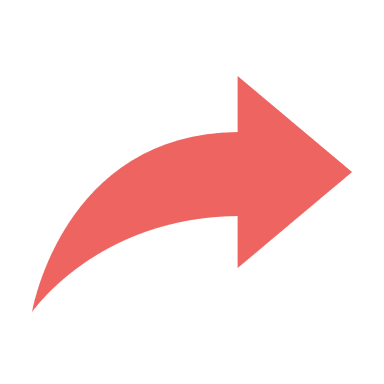 [Speaker Notes: Click để chuyển slide.
Click mũi tên cong để HS không xem được đáp án.]
VẬN DỤNG
Trả lời:
a) FeO (s) + 2HCl (aq) → FeCl2 (aq) + H2O (l)
Fe2O3 (s) +  6HCl (aq) → 2FeCl3 (aq) + 3H2O (l)
Fe (s) + 2HCl (aq) → FeCl2 (aq) + H2 (g)
Fe (s) + 2FeCl3 (aq) → 3FeCl2 (aq)
Các phản ứng này không phát thải khí độc vào môi trường.
b) Phản ứng diễn ra ở nhiệt độ cao, thu khí hydrogen chloride. Khí này cần được hòa tan vào nước để thu lại hydrochloric acid, dung dịch này được tái sử dụng.
c) Cu(OH)2 + 2HCl → CuCl2 + 2H2O.
CuCO3 + 2HCl → CuCl2 + CO2 + 2H2O.
[Speaker Notes: Click để chuyển slide.]
VẬN DỤNG
Dặn dò về nhà
Hoàn thành các bài tập vận dụng
Xem lại chương 7, tiết sau Ôn tập
[Speaker Notes: Click để chuyển slide.]
TẠM BIỆT
[Speaker Notes: Kết thúc]